Research Methodology
Introduction
V.Kalyani
Assistant Professor of Geography
GCWAK.
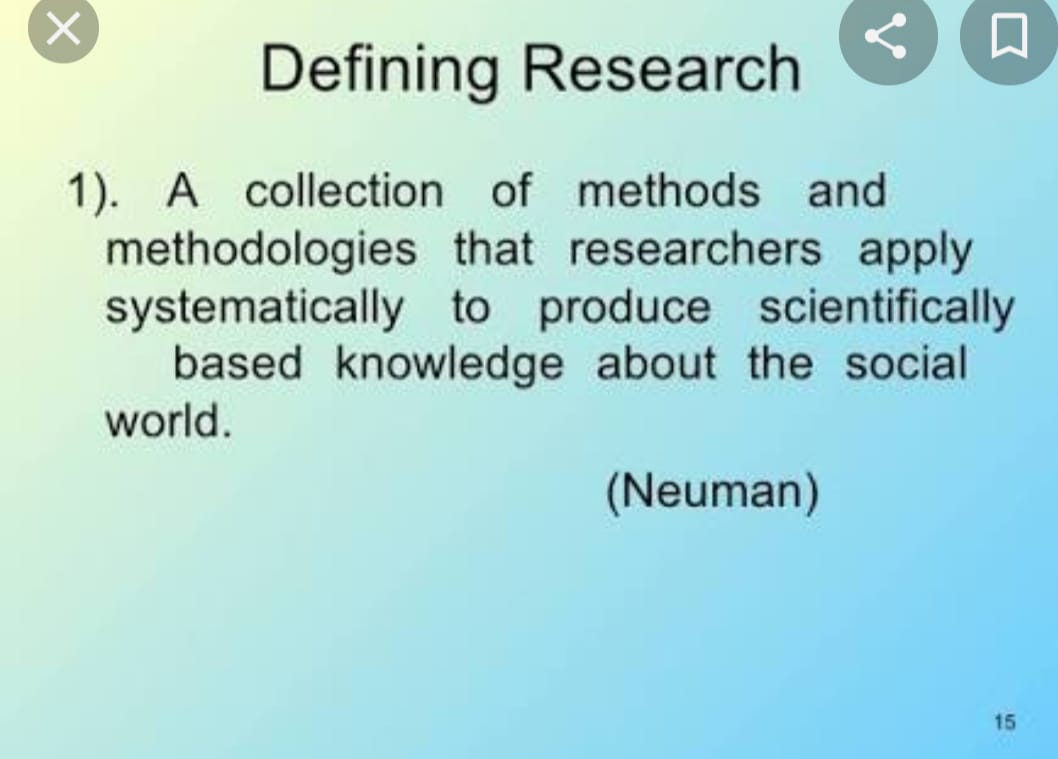 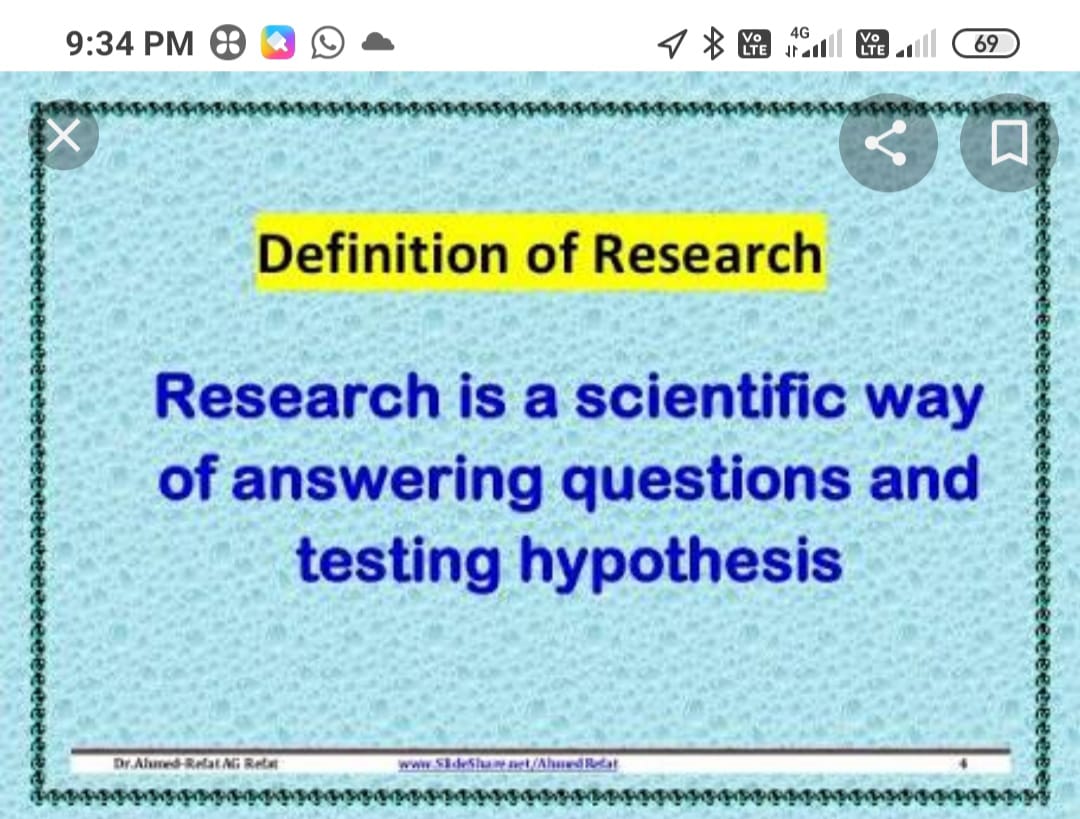 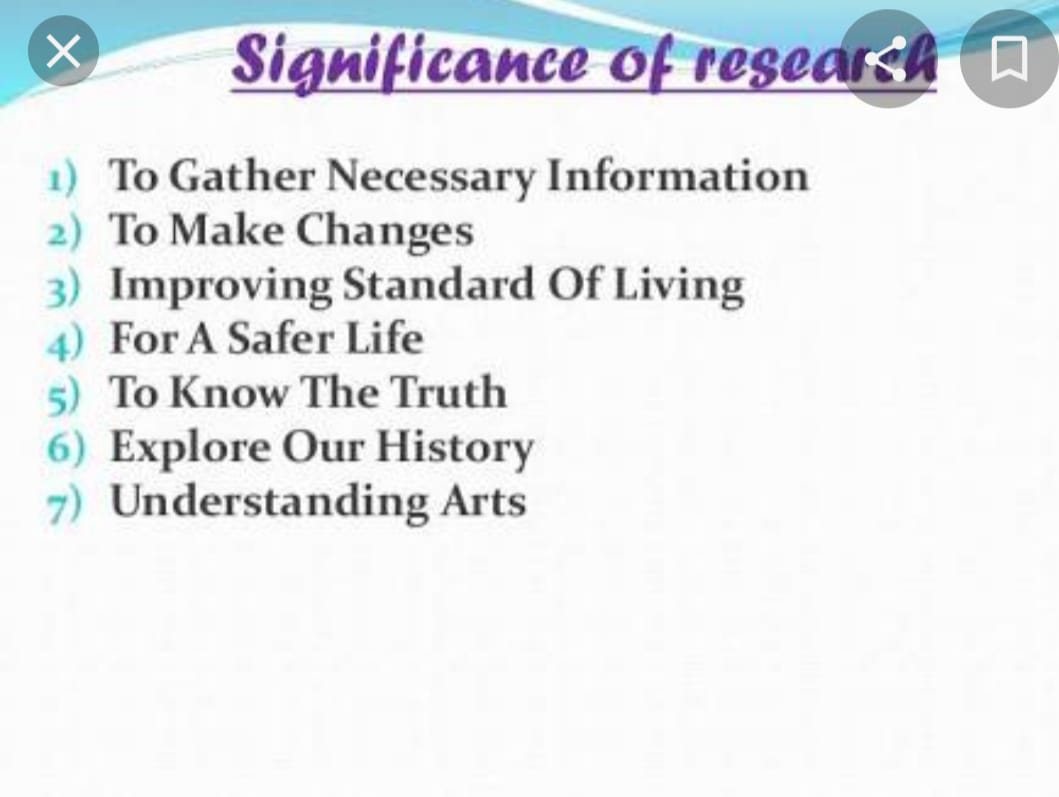 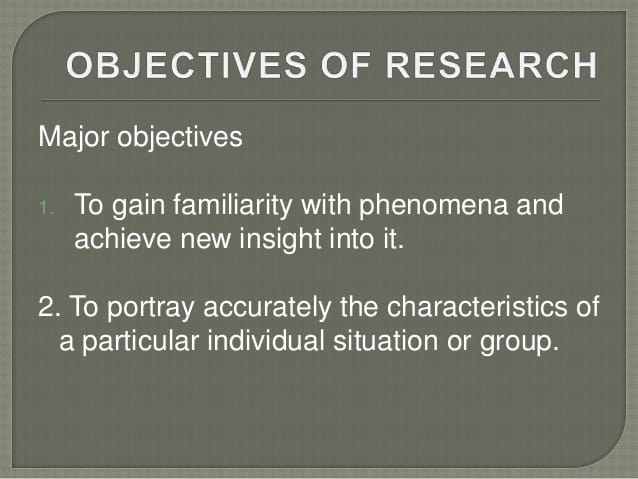 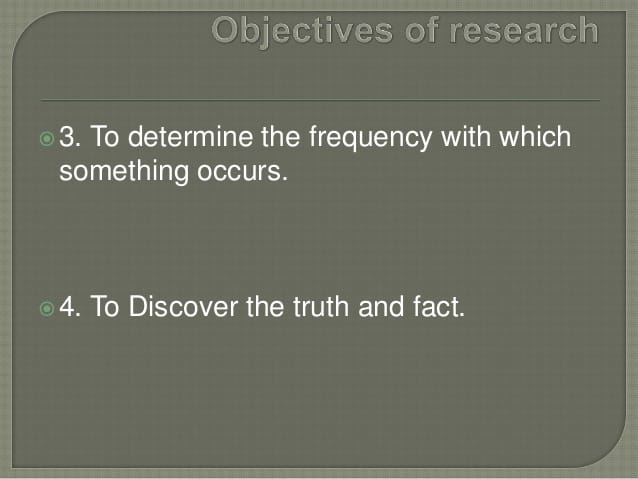 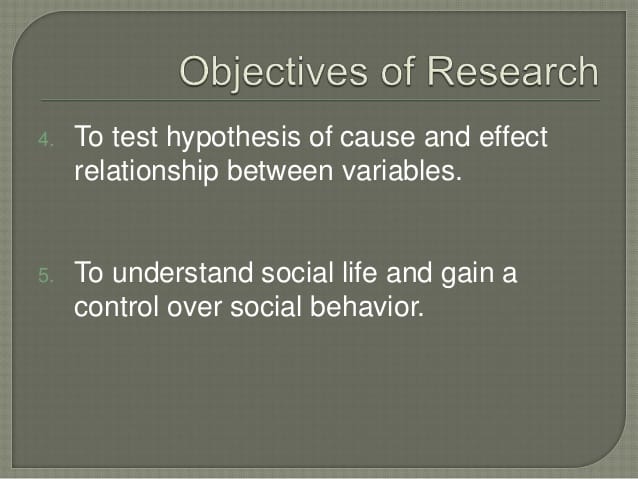 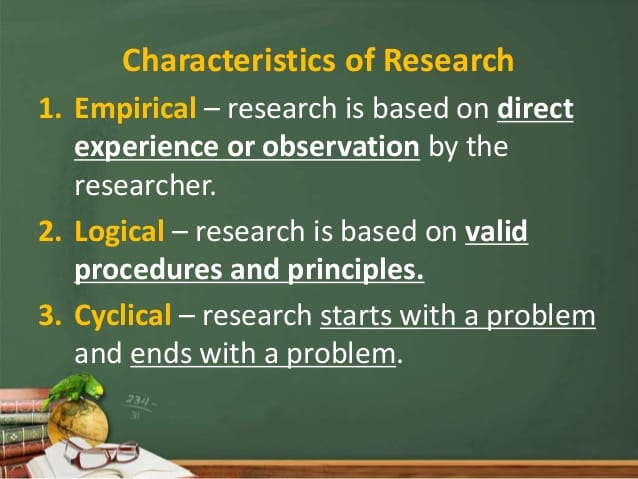 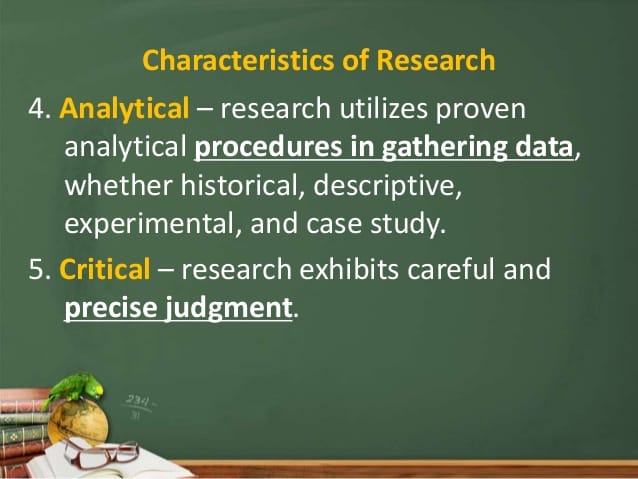 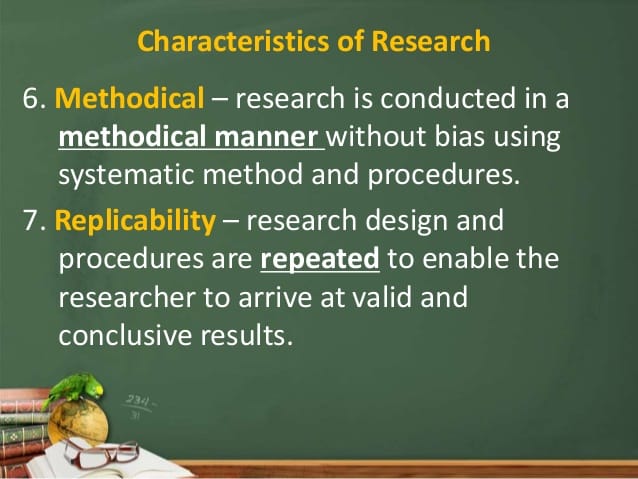 Thank you